Pojęcie normy postępowania
Najogólniej rzecz ujmując PRAWO to zbiór norm. 
Punktem wyjścia do zdefiniowania normy prawnej jest pojęcie normy postępowania.
Norma postępowania to wypowiedź językowa spełniająca funkcję sugestywną, adresowana do osoby lub grupy osób (adresatów normy), która wyraża nakaz lub zakaz określonego przyszłego zachowania się.
W przeciwieństwie do zdań w sensie logicznym, które oceniamy jako prawdziwe lub fałszywe, normy postępowania oceniane są z uwagi na ich skuteczność względnie nieskuteczność w kształtowaniu ludzkich zachowań. 
Np. zdanie w sensie logicznym: „Karol Wojtyła był Polakiem”; norma postępowania: „Należy myć ręce przed posiłkiem”.
Sprowadzenie normy postępowania do szczególnego rodzaju wypowiedzi językowej, zmusza nas do podejścia lingwistycznego do prawa. 
Możemy wyodrębnić następujące funkcje wypowiedzi językowych:
Opisowa – nazywana również poznawczą. Język służy w tym przypadku do „raportowania” o rzeczywistości o charakterze pozajęzykowym, referowaniu już uprzednio pozyskanej wiedzy. Typową formą językową służącą wyrażaniu tej funkcji języka jest zdanie w sensie logicznym, któremu przypisujemy wartość w sensie logicznym (prawa/fałsz)np. „Chrzest Polski miał miejsce w 1003 roku”.
Ekspresywna – Jej rola  w prawie jest ograniczona, za to szeroko występuje w sztuce i towarzyszy przeżyciom będącym jej efektem. Poprzez określoną wypowiedź podmiot wyraża swój stosunek do określonego stanu rzeczy. Np. „Ale niesamowity krajobraz!”. Teksty prawne nie używają wyrażeń, o których moglibyśmy powiedzieć, że są one bezpośrednio ekspresyjne, choć zdarza się, iż prawodawca pośrednio wyraża swoje negatywne podejście do jakiegoś stanu rzeczy np. „szczególne okrucieństwo”, „szczególne potępienie”.
Sugestywna – spełniają tę funkcję wypowiedzi, które wpływają na zachowania ludzkie poprzez odpowiedni użycie języka. Wypowiedzi te mają kształtować ludzkie zachowania w określonym kierunku, ale ich nie kreują, co jest typową cechą dla funkcji performatywnej (patrz niżej). Funkcja sugestywna polega na tym, że poprzez odpowiednie użycie wyrażeń języka np. zakazu lub nakazu, można podjąć wysiłek na rzecz zmiany zachowania innej osoby, jednak zmiana tego zachowania jest uwarunkowana czynnikami, na które użytkownik języka (wydający rozkaz lub nakaz) nie ma wpływu. 
	Funkcje sugestywną spełniają: 
dyrektywy np. „prosi się żeby”, „zaleca się żeby”, „jest nakazane żeby”. Są to wypowiedzi skierowane do określonego podmiotu. Szczególnego rodzaju dyrektywą jest dyrektywa celowościowa.
Optatywy – wyrażające pragnienie, aby zaistniał określony stan rzeczy, są mniej stanowcze niż dyrektywy i nie są skierowane do określonego podmiotu (np. „oby jutro była piękna pogoda”)

4. Performatywna – czyli funkcja kreująca, kształtująca. Polega na tym, że przez pewne wypowiedzi zmienia się pozajęzykowa rzeczywistość np. status osoby lub stan rzeczy. Np. wypowiedzenie przysięgi nadaje status studenta, przysięga małżeństwa powoduje zawarcie małżeństwa.
Norma prawna to norma postępowania ustanowiona przez państwo (jego organy) w następstwie wykonania posiadanej kompetencji prawnej do stanowienia prawa lub w drodze uznania przez państwa określonej normy postępowania za normę prawną. Wyraża w sposób stanowczy powinność określonego zachowania się określonej osoby lub osób.
Przepis prawny to zdanie zamieszczone w tekście aktu prawotwórczego. Podstawowa jednostka gramatyczna języka prawnego.
 Z. Ziembiński zdefiniował przepis prawny jako każdą wypowiedź zdaniokształtną tekstu prawnego – zdanie w sensie gramatycznym, albowiem zawiera ono regułę postępowania – powinność prawną.
Pomocne w rozróżnieniu norm prawnych i przepisów prawnych są następujące techniki legislacyjne (prawodawcze):
Kondensacja norm – polega na tym, że prawodawca zawiera w jednym przepisie prawnym dwie lub więcej norm prawnych. Dzięki temu możliwe jest osiągnięcie skrótowości tekstu prawnego. Często technika ta stosowana jest do sformułowania przepisów ogólnych, które są niejako wyjęte przed nawias, po to by mogły być współstosowane z wieloma przepisami części szczegółowej. 
Rozczłonkowanie norm – polega na na tym, że poszczególne elementy struktury normy prawnej (hipoteza, dyspozycja, sankcja) są umieszczone w różnych przepisach prawnych w obrębie tego samego tekstu prawnego, np. w tej samej ustawie lub nawet w przepisach różnych aktów, np. różnych ustaw. Rozczłonkowanie polega więc na fragmentaryzacji normy i umieszczeniu jej w odpowiedniej części aktu normatywnego, z uwagi na treść tych przepisów, stopień ogólności. 
Niekiedy bywa jednak sytuacja, gdy jeden przepis prawny wyraża w sposób pełny normę prawną (obejmuje wszystkie jej elementy strukturalne). Mówimy wtedy, że przepis wyraża normę w sposób syntaktycznie pełny.
PYTANIE
Relację pomiędzy przepisem prawnym a normą prawną ująć można następująco:
Norma prawna i przepis to w języku prawniczym zwroty synonimiczne;
Norma jest jednoznaczną wypowiedzią rekonstruowaną z tekstu aktu normatywnego (z przepisów prawnych);
Norma stanowi opis w języku prawniczym wyrażeń prawnych (przepisów prawnych);
Norma jest językowym zapisem pojęć prawnych zapisanych w tekstach aktów normatywnych.
ZADANIE
Nazwij każdą wypowiedź jako : norma, zdanie w sensie logicznym, ocena, wypowiedź performatywna
Należy zatrzymywać się na czerwonym świetle.
Kierowca, który przejechał na czerwonym świetle otrzymał mandat.
Przejeżdżanie na czerwonym świetle jest ryzykowne i nieodpowiedzialne.
„Karzę Pana mandatem w wysokości 200 zł za przejechanie na czerwonym świetle”.
Imię Adam jest popularne w Polsce.
„Szkole Podstawowej nr 5 nadaje się imię Adama Mickiewicza…”
Adam Mickiewicz urodził się w Toruniu.
Za zbeszczeszczenie pomnika Adama Mickiewicza Jan Kowalski zobowiązany jest zapłacić grzywnę w wysokości 300 zł.
Elementy treściowe normy prawnej

Adresaci – adresatem normy prawnej jest każdy kogo ta norma dotyczy. Każdy z nas jest adresatem normy, jeśli spełnia warunki przewidziane w prawie. Adresatem normy może być zarówno człowiek (obywatel), ale i organ państwowy.
Zakres zastosowania – rozumie się przez to ogół sytuacji np. miejsc, czasu, których spełnienie sprawie, że może być spełniona norma prawna. Norma prawna może spełnić się tylko w tym zakresie, tzn. dotyczy tylko określonych sytuacji, wyjście poza ten zakres będzie oznaczało łamanie normy prawnej np. art. 66 § 1 k. c. „Kto oświadczył drugiej stronie wolę zawarcia umowy, określając w oświadczeniu jej istotne postanowienia (oferta) i oznaczył termin, w ciągu którego oczekiwać będzie odpowiedzi…”. Jest to zakres zastosowania normy z art. 66 § 1 k. c. 
Zakres normowania – zakres normowania to zachowania nakazane, zakazane albo dozwolone, które mają się spełnić w zakresie zastosowania. Przejście między tymi zakresami dokonuje się poprzez użycie wypowiedzi o charakterze powinnościowym np. użytkownik może korzystać z terenu z wyłączeniem innych osób. A więc zakres normowania najczęściej będzie wyrażona za pomocą takich zwrotów jak: „może korzystać”, „powinien zwrócić”.
Przykłady:
Kodeks cywilny; art. 24. § 1. zdanie pierwsze:
 Ten, czyje dobro osobiste zostaje zagrożone cudzym działaniem, może żądać zaniechania tego działania, chyba że nie jest ono bezprawne. 
Adresat: Ten… (tzw. „każdy”);
Zakres zastosowania: Ten, czyje dobro osobiste zostaje zagrożone cudzym działaniem;
Zakres normowania: może żądać zaniechania tego działania, chyba że nie jest ono bezprawne. 
Art. 4310. Przedsiębiorca, którego prawo do firmy zostało zagrożone cudzym działaniem, może żądać zaniechania tego działania, chyba że nie jest ono bezprawne. 
Adresat: ?
Zakres zastosowania: ?
Zakres normowania: ?
Struktura normy prawnej
Wyróżniamy dwie koncepcje struktury normy prawnej:
Trójelementowa – zakłada, że norma zakodowana w przepisie prawnym składa się z trzech elementów: hipotezy, dyspozycji oraz sankcji.
HIPOTEZA – jest to część normy prawnej, która określa adresata oraz okoliczności, od których zaistnienia zależy, czy norma znajdzie zastosowanie czy też nie. Hipoteza określa więc zakres zastosowania normy prawnej, klasę sytuacji, w których norma znajduje zastosowanie. Hipoteza określać więc może cechy adresata normy („podatnik”, „młodociany”), miejsce, w którym jakieś zachowanie jest zakazane, nakazane, bądź dozwolone („w miejscu pracy”, „na poboczu”), czas, w jakim jakieś zachowanie jest zakazane, nakazane lub dozwolone („czasie pracy”, „w czasie jazdy”). 
Rolę hipotezy dobrze pokazuje formuła: „Jeżeli ktoś ma cechy C i znalazł się w okolicznościach O, to powinien zachować się w sposób Z”.
DYSPOZYCJA – jest to ten składnik normy prawnej, który wskazuje adresatowi normy prawnej nakaz lub zakaz określonego zachowania, jeżeli zaistnieją okoliczności określone w hipotezie np. „(kto) wbrew przepisom składuje, usuwa, przerabia, unieszkodliwia albo przewozi odpady…”.
SANKCJA – to element normy prawnej, który stanowi zapowiedź użycia przymusu lub innej dolegliwości na wypadek naruszenia normy prawnej przez jej adresata. Sankcja kary charakteryzuje się możliwością użycia przymusu właściwego dla represji karnych. Ponadto wyróżniamy sankcję egzekucji oraz sankcję nieważności.
Koncepcja norm sprzężonych – zakłada, że norma prawna składa się z normy sankcjonowanej (składająca się z hipotezy i dyspozycji) oraz sankcjonująca (składająca się z hipotezy i dyspozycji).
Norma sankcjonowana to norma znajdująca się dla siebie element przymusu niezbędny do swojej własnej skuteczności w normie sankcjonującej. Norma sankcjonowana jest zwykle normą nakazującą lub zakazującą określone zachowanie. Zatem w jej strukturze możemy wyodrębnić określenie adresata obowiązku, okoliczności warunkujące powstanie obowiązku oraz treść obowiązku. Niekorzystne konsekwencje nieprzestrzegania (niewykonania) obowiązku ujętego w normie sankcjonowanej znajdziemy w normie sankcjonującej. Ta ostatnia, określa osobę legitymowaną do stosowania przymusu, a także okoliczności, formy, rodzaj i rozmiar przymusu, który powinien być zastosowany w przypadku stwierdzenia zachowania polegającego na nieprzestrzeganiu prawa (normy sankcjonowanej).
Rodzaje norm prawnych
Norma generalna – norma postępowania skierowana do osoby lub osób wyodrębnionych ze względu na pewną wspólną cechę rodzajową lub zespół takich cech np. zawód (prawnicy), wiek (pełnoletni), sprawowana funkcja (poseł), płeć (kobieta), lub ze względu na pewną cechę lub cechy charakteryzujące sytuację, od której prawodawca uzależnia powstanie określonego obowiązku. Cechy te mają służyć do wyodrębnienia potencjalnych adresatów normy z pewnego uniwersum osób. Nazwy użyte w normie generalnej muszą umożliwiać konkluzywne rozstrzyganie o tym, czy dany podmiot jest jej adresatem czy też nie.
Norma abstrakcyjna – norma określająca w sposób powtarzalny i pozakontekstowy treść nakładanego na adresata normy obowiązku. Norma abstrakcyjna określa rodzajowo powinność zachowania się określonej osoby lub grupy osób. Zachowanie się adresata jest tu wyodrębniane poprzez wskazanie pewnej cechy lub ich grupy wspólnej dla zachowań określonego rodzaju. Norma abstrakcyjna powinna określać zachowanie jako konkluzywną klasę zachowań, wyodrębnianych spośród uniwersum zachowań regulowanych przez porządek normatywny, do którego należy dana norma. Przykładem normy abstrakcyjnej jest posłużenie się takimi nazwami ogólnymi jak: „zabija”, „wymierza karę”. Nie jest normą abstrakcyjną norma, która określa zachowanie w sposób czasoprzestrzennie skonkretyzowany np. wezwanie do sądu.
Norma indywidualna – norma skierowana do osoby lub osób wyodrębnionych ze względu na pewną cechę osobową (indywidualną, niepowtarzalną) człowieka lub zespół takich cech. Norma indywidualna pozwala określić swojego adresata poprzez przywołanie takich cech człowieka jak imię, nazwisko, data i miejsce urodzenia, imiona rodziców, PESEL, NIP, firma przedsiębiorcy, numer KRS itp. Zespół takich cech pozwala wyodrębnić poszczególną jednostkę jako podmiot prawa spośród klasy potencjalnych adresatów określanych przez normę generalną. Norma indywidualna jest normą skierowaną do określonej osoby fizycznej lub prawnej.
Norma indywidualna niekiedy może być skierowana do grupy osób. Chodzi o agregat jednostek powstałych w konsekwencji wskazania cech poszczególnych osób np. lista studentów I roku z numerami indeksów poszczególnych osób.

Norma konkretna – norma wyznaczająca w sposób czasoprzestrzennie określony treść nakładanego na adresata obowiązku. Norma konkretna w zakresie normowania zawiera takie zachowanie się adresata, które daje się wyodrębnić jako pojedyncze, niepowtarzalne zdarzenie np. wezwanie do sądu w charakterze świadka, w konkretnej sprawie na określonych termin. Norma konkretna jest skonkretyzowana pod względem czasu, miejsca i treści czynności, jednak przyjmuje się, że wystarczy konkretyzacja np. tylko miejsca powinnego zachowania, aby zaliczyć tę normę do konkretnej. Ponadto norma konkretna charakteryzuje się tym, że konsumuje się przez jednokrotne zastosowanie, a więc przestaje obowiązywać, jeżeli zostanie wykonana. Czasami derogacja następuje wskutek upływu czasu, w sytuacji, gdy norma posiada z góry określony termin swojego obowiązywania.
Inny podział normy prawnych to podział na:
Ius cogens – normy bezwzględnie stosowane (imperatywne). Dominują w prawie publicznym, polegają na tym, że prawodawca nie pozostawia adresatom normy wyboru, czy normę stosować czy też nie, ani wyboru treści tej normy. W razie jej nieprzestrzegania prawodawca przewiduje różnego rodzaju sankcje (karne bądź nieważności).
Ius dispositivum – normy względnie stosowane (dyspozytywne) – dominują w prawie prywatnym, mają zastosowanie wtedy, gdy ich potencjalni adresaci nie uregulują danego stosunku inaczej niż wynika to z przepisu formułującego tego rodzaju normę. Swoboda adresatów w tej mierze polega na tym, że albo mogą odrzucić treść normy względnie stosowanej i samodzielnie uregulować daną materię prawną, albo zmodyfikować treść tej normy. 
ius semidispositivum – norma semiiperatywna -  to norma prawna wyznaczająca pewne ramy postępowania, dająca swobodę stronom stosunku prawnego, ale w pewnych tylko granicach. Charakterystyczna dla prawa cywilnego i prawa pracy, a także stosunków konsumenckich. 
Norma semiimperatywna wyznacza granicę ochrony dla strony słabszej:
minimalny zakres uprawnień (którego nie można ograniczyć, ale można rozszerzyć) lub maksymalny zakres obowiązków (którego nie można rozszerzyć, ale można ograniczyć)
ZADANIE
Jaką normę (imperatywną, dyspozytywną, czy semiimperatywną) wyrażają następujące przepisy prawne? 
Art. 119 Kodeksu cywilnego: „Terminy przedawnienia nie mogą być skracane ani przedłużane przez czynność prawną”.
Art. 642 § 1 Kodeksu cywilnego: „W braku odmiennej umowy przyjmującemu zamówienie należy się wynagrodzenie w chwili oddania dzieła”.
At. 18 § 1 Kodeksu pracy: „Postanowienia umów o pracę oraz innych aktów, na podstawie których powstaje stosunek pracy, nie mogą być mniej korzystne dla pracownika niż przepisy prawa pracy”.
Pytanie:
„Każdy kto posiada nazwisko „Kowalski” powinien wypełnić w terminie do 31.12.2003 r. skierowaną do niego przez OBOP ankietę” – zwrot ten zawiera normę:
indywidualno-konkretną;
Generalno-abstrakcyjną;
Indywidualno-abstrakcyjną;
Generalno-konkretną.
Obowiązywanie normy 
Obowiązywanie normy to uzasadnienie danej normy, formułowane głównie przez doktrynę prawniczą, które ma przekonać na rzecz stosowania tej normy bądź jej przestrzegania. 

Rodzaje koncepcji obowiązywania normy:
Behawioralne/faktualne – norma uznawana jest za obowiązującą jeżeli jest stosowana i wywołuje skutki prawne, adresaci ją stosują. 
Tetyczne – norma obowiązuje jeżeli ustanowiona została przez autorytet wyposażony w koncepcje prawodawcze (charakterystyczne dla pozytywizmu prawniczego i teologicznych koncepcji prawa natury)
Aksjologiczne  - typowe dla jusnaturalizmu – według tej koncepcji norma obowiązuje, jeżeli realizuje odpowiednie wartości, a więc norma wyznacza postępowanie oceniane dodatnio.
ZADANIE
Z uzasadnienia wyroku SA w Krakowie z dnia 12 września 1991 r. „Przyznanie się oskarżonego do popełnienia zarzucanego rozboju, stwarza dla wymiaru kary sytuację niezwykłą, to jest wyjątkową i szczególnie uzasadniającą złagodzenie kary. Sytuacja ta świadczy o osiągnięciu stanu, który jest jednym z celów postępowania karnego. Okoliczność ta powinna być doceniona wymiarem kary, by oskarżony odniósł wyrażoną korzyść, a potencjalni sprawcy przyszłych przestępstw mogli z wydanego orzeczenia wyciągnąć wnioski dla swego zachowania. 
Polecenie: Podaj na jakiej koncepcji obowiązywania prawa powołał się sąd i krótko ją omów
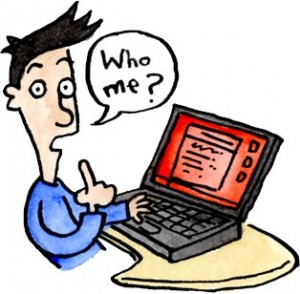 Rodzaje przepisów prawnych:
I W świetle zasad techniki prawodawczej:
 Przepisy ogólne dotyczą przede wszystkim zakresu podmiotowego i przedmiotowego danego aktu, w którym się znajdują oraz wyrażają normy-zasady. Mogą zawierać wyjaśnienia terminów stosowanych w ustawie – definicje legalne. Są to przepisy ogólne materialne. Obok nich wyróżnić możemy również przepisy ogólne ustrojowe, które określają ustrój i sposób funkcjonowania organów i instytucji. Formalne przepisy ogólne, określają formy, terminy prowadzenia określonych czynności (procesowe przepisy ogólne).
Przepisy szczegółowe – w przeciwieństwie do ogólnych nie dotyczą całości materii regulowanej przez ustawę, ale tylko jakiegoś jej wycinka. Wśród przepisów szczegółowych wyróżniamy:
Przepisy merytoryczne (materialne, ustrojowe i procesowe)
Przejściowe – regulują kwestie intertemporalne. Mają za zadanie odpowiedzieć na pytanie, które prawo zastosować do spraw toczących się w momencie zmiany prawa? Czy akty wykonawcze wydane na podstawie starych przepisów zachowują moc, a jeśli tak, to na jak długo?
Przepisy dostosowujące – określają, w jaki sposób dostosować pozajęzykową rzeczywistość do wymogów nowego prawa. Powinny umożliwiać adresatom przystosowanie się do nich, a organów państwa zapewnienie odpowiedniej infrastruktury.
Przepisy zmieniające – wprowadzają zmiany w innych przepisach (uchylają, zmieniają brzmienie, dodają nową jednostkę redakcyjną)
Przepisy końcowe mogą być: 
derogacyjne – uchylające całe akty prawne; 
o wejściu w życie – określające vacatio legis na 3 różne sposoby (przez podanie konkretnej daty, przez podanie vacatio legis w dniach, tygodniach, miesiącach, latach, lub uzależniając wejście w życie od jakiegoś przyszłego zdarzenia);
o wygaśnięciu mocy obowiązującej
II Inny podział przepisów występuje, gdy chodzi o rolę przepisu w rekonstrukcji normy prawnej:
Przepisy zrębowe (podstawowe) – zawierają fundamenty normy prawnej – zawiera co najmniej  nakaz lub zakaz określonego zachowania, ale postuluje się aby zawierała wszystkie elementy. 
Modyfikujące – zmieniają zakres zastosowania określony w przepisie zrębowym
Odsyłające – odsyłają do innych przepisów, innych aktów prawodawczych lub poza system prawny w celu poszukiwania elementów normy. Odesłania mogą być: systemowe (wewnątrzsystemowe), pozasystemowe.
	Szczególnego rodzaju przepisami odsyłającymi są:
Klauzule generalne – zawierają zwroty nieostre, np. dobra/zła wiara, silne wzburzenie, które odsyłają zwykle do innych systemów normatywnych np. etyki.
Przepisy blankietowe – uniemożliwiają rekonstrukcję normy, bo albo nie zawierają potrzebnych elementów, albo odsyłają do czegoś, czego nie ma
System prawa

„Zbiór uporządkowanych i wzajemnie ze sobą powiązanych norm generalnych i norm abstrakcyjnych wysłowionych w tekstach aktów prawotwórczych i nieuchylonych odpowiednim aktem derogacji, obowiązujących na określonym terytorium w określonych przedziałach czasowych” A. Bator, Wprowadzenie do nauk prawnych. Leksykon tematyczny.
Do systemu prawa zalicza się również tzw. normy-konsekwencje, niewyrażone wprost w tekście prawnym, ale uznawane za logiczną, instrumentalną lub aksjologiczną konsekwencję norm wyrażonych w przepisach. Normy-konsekwencje uznaje się za obowiązujące nie dlatego, że prawodawca wyraźnie je ustanowił, ale wynika to z założenia o tzw. prawodawcy racjonalnym.
Racjonalny pracodawca

„Zdepersonalizowany autor tekstu prawnego; konstrukt teoretyczny, który prawnicy podstawiają w miejsce autora autentycznego”. 
Oczywistym jest, że w procesie legislacyjnym uczestniczy wiele osób, które współkszałtują treść aktu prawnego, niejednokrotnie nowelizowanego później przez inne grupy osób. Założenie o prawodawcy racjonalnym jest skrótem myślowym. Często również mówi się, że ma pełnić funkcję gwarancyjną i ograniczać swobodę interpretacyjną prawników, którzy powinni dekodować motywację racjonalnego prawodawcy.
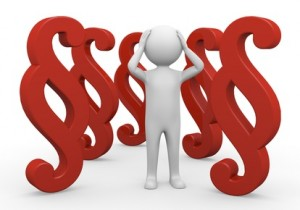 System common law a system prawa kontynentalnego

System common law inaczej anglosaski model zachodniej kultury prawnej – charakteryzuje się powszechnym uznawaniem za źródło prawa precedensu. 
Pojęcie precedensu: to inaczej prawotwórcze orzeczenie. W sytuacji, gdy sąd nie znajduje w systemie prawa powszechnie obowiązującego odpowiedniej podstawy rozstrzygnięcia badanego przypadku, sam formułuję regułę ogólną tzw. ratio decidendi i na podstawie tej reguły ogólnej wydaje orzeczenie w rozpatrywanej sprawie. Po uprawomocnieniu się, reguła ogólna będąca podstawą orzeczenia wiąże inne sądy równe instancyjnie sądowi orzekającemu.
Precedens de iure, czyli prawny, ma moc obowiązującą z mocy samego prawa, prawo nakazuje ich respektowania.
Precedens de facto – są w rzeczywistości respektowane przez inne sądy i organy, choć prawo tego nie nakazuje.
W systemie common law nie ma wyraźnej granicy między tworzeniem a stosowaniem prawa, prawo powstaje w ramach procesu jego stosowania.
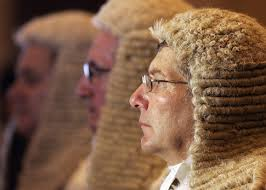 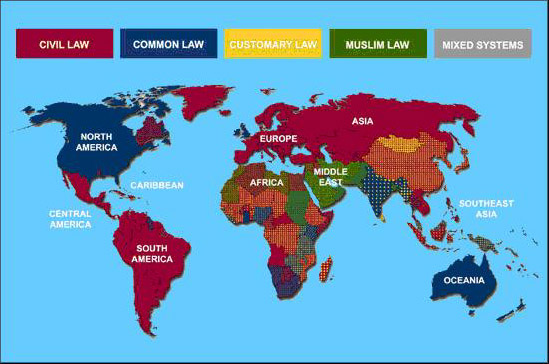 System kontynentalny – charakteryzuje się formalną koncepcją źródeł prawa. Zakłada, że system prawa składa się wyłącznie z norm generalnych i abstrakcyjnych. Wyraźnie wyodrębnia akty prawotwórcze od aktów stosowania prawa. 
System prawa kontynentalnego stawia wyraźnie granicę pomiędzy tworzeniem prawa i stosowaniem prawa. 
 Postulaty systemu prawa (jakie prawo powinno być)

1. Zupełność systemu prawa (brak luk).

2. Niesprzeczność systemu (spójność).
Zupełność systemu prawa – system prawa jest zupełny, jeżeli o każdej normie postępowania, możemy bez wątpliwości powiedzieć, że należy bądź nie należy do danego systemu prawa. Zupełny system prawa powinien obejmować również reguły, dzięki którym da się rozstrzygnąć, czy określona norma jest normą prawną, a więc czy jest prawem i należy do systemu, czy też nie. Reguły takie, mają status źródeł prawa, gdyż służą do identyfikacji samego prawa.
Zupełność systemu prawa jest postulatem, w praktyce systemy prawa nie są zupełne i występują w nich luki.
Wyróżniamy:
Luki aksjologiczne (pozorne) – powstają w wyniku porównania prawa obowiązującego i pewnego idealnego systemu prawa, który oparty jest na określonych wartościach np. światopoglądu, ideologii, pojęciu słuszności.
Luki konstrukcyjne (rzeczywiste) określane mianem technicznych – powstaje wskutek niedopracowanie tekstu prawnego pod względem technicznym, w wyniku niedokończenia procesu legislacyjnego. Szczególnym rodzajem luki technicznej jest luka swoista, gdy organ państwa nie wykonuje ciążących na nim obowiązków legislacyjnych np. niewydawanie rozporządzeń w razie obligatoryjnego upoważnienia ustawowego.
 Luki usuwane są za pomocą wnioskowań prawniczych, analogii legis oraz analogii iuris.
Niesprzeczność systemu prawa


System prawa jest niesprzeczny, jeżeli nie zawiera on pary takich wyrażeń (norm prawnych), które byłyby ze sobą sprzeczne, a więc stanowiłyby tezę i antytezę. 
Wyróżniamy:
Sprzeczność logiczną – występuje wtedy, kiedy dwóch norm należących do systemu nie można równocześnie zastosować, ale także nie można ich obu jednocześnie naruszyć. Zwykle dotyczy sytuacji, gdy jest zakaz i nakaz tego samego działania (N1: oświadczenie musi być własnoręcznie podpisane, N2: oświadczenie złożone może być tylko w formie elektronicznej).
Przeciwieństwo – występuje wtedy, gdy dwóch norm nie można równocześnie zastosować, ale obie można naruszyć (N1: na danym odcinku jezdni obowiązuje ograniczenie nakaz skrętu w lewo oraz (N2) nakaz jazdy na wprost).
Niezgodność prakseologiczna – można zrealizować dwie normy, ale zastosowanie jednej, niweczy skutki drugiej. Tego typu niezgodność daje się usunąć jedynie w drodze działań prawodawczych. (np. N1: obowiązek segregowania śmieci w gospodarstwach domowych, N2: obowiązek wrzucania śmieci do zbiorczych kontenerów).
Sprzeczność i przeciwieństwo usuwane są natomiast w procesie stosowania prawa poprzez zastosowanie reguł kolizyjnych.
Reguły kolizyjne

Chronologiczna reguła kolizyjna – lex posteriori derogat legi priori. Zgodnie z nią akt prawotwórczy (np. ustawa) lub jego część (np. przepis prawny) ustanowione później powinny uchylać stosowanie niezgodnego z nimi aktu wydanego wcześniej.
Warunkiem zastosowania reguły chronologicznej jest, aby akt lub przepis           późniejszy nie był hierarchicznie niższy od legi priori – czyli aktu lub przepisu wcześniejszego. Jest to reguła najprostsza w zastosowaniu z wszystkich reguł kolizyjnych, ponieważ czas daje się precyzyjnie określić.
Hierarchiczna reguła kolizyjna – lex inferior derogat legi superiori – w razie sprzeczności normy hierarchicznie wyższej z niższą, należy przyjąć prymat normy hierarchicznie wyższej. 
     Hierarchia norm prawnych przekłada się na hierarchię aktów prawodawczych,  w których są one zawarte zgodnie z formalną koncepcją źródeł prawa (w Polsce wyznaczoną przez Konstytucję).
Reguła hierarchiczna jest najsilniejszą z reguł kolizyjnych. 
Zakresowa reguła kolizyjna – lex specialis derogat legi generali – zwana również merytoryczną. Reguła ta stosowana jest do norm, których zakresy normowania oraz zakresy zastosowania pozostają w relacji zawierania się. Zgodnie z nią, norma bardziej szczegółowo regulująca daną kategorię spraw powinna uchylać normę regulującą tę samą materię w sposób bardziej ogólny.
Reguła kolizyjna II – go stopnia (metareguła)

Kolejność posługiwania się regułami I stopnia:
	Należy posługiwać się kryterium hierarchicznym przed chronologicznym i zakresowym, należy stosować kryterium zakresowe przed chronologicznym:
	Hierarchiczna > zakresowa  > chronologiczna